YIELD NOT TO TEMPTATION
No temptation has overtaken you except something common to mankind; and God is faithful, so He will not allow you to be tempted beyond what you are able, but with the temptation will provide the way of escape also, so that you will be able to endure it.
1 Corinthians 10:13
YIELD NOT TO TEMPTATION
1868-Words And Music Composed By Horatio Richard Palmer. (1834-1907)
Numerous Passages Talk about "fleeing" from sin-we must flee from sin and Temptation
1 Corinthians 6:18- Flee sexual immorality. Every other sin that a person commits is outside the body, but the sexually immoral person sins against his own body.
Genesis 39:12-So she grabbed him by his garment, saying, “Sleep with me!” But he left his garment in her hand and fled, and went outside. 
Joseph did not Yield to Temptation.
YIELD NOT TO TEMPTATION
Song 798. 
YIELD NOT TO TEMPTATION FOR YIELDING IS SIN.  JAMES 1:13-16-No one is to say when he is tempted, “I am being tempted by God”; for God cannot be tempted by evil, and He Himself does not tempt anyone. 14 But each one is tempted when he is carried away and enticed by his own lust. 15 Then when lust has conceived, it gives birth to sin; and sin, when it has run its course, brings forth death.  Do not be deceived, my beloved brothers and sisters.
Romans 6:16-Do you not know that the one to whom you present yourselves as slaves for obedience, you are slaves of that same one whom you obey, either of sin resulting in death, or of obedience resulting in righteousness?
Who is your master?
YIELD NOT TO TEMPTATION
Demas
2 Timothy 4:10-For Demas, in love with this present world, has deserted me and gone to Thessalonica. Crescens has gone to Galatia, Titus to Dalmatia.
Demas gave in to temptation
Jesus did not give in to temptation and He is our example. -2 Corinthians 5:21-He made Him who knew no sin to be sin in our behalf, so that we might become the righteousness of God in Him.
Was tempted-Luke 4:1-13
YIELD NOT TO TEMPTATION
EACH VICTORY WILL HELP YOU SOME OTHER TO WIN.  1 Corinthians 10:13
God wants us to win and has provided a way of escape.
FIGHT MANFULLY ONWARD, DARK PASSIONS SUBDUE. 1 Peter 2:11, Galatians 5:24
1 Timothy 6:12-Fight the good fight of faith; take hold of the eternal life to which you were called, and for which you made the good confession in the presence of many witnesses.
Keep your eyes on the prize: Heaven.
LOOK EVER TO JESUS, HE’LL CARRY YOU THROUGH-MATTHEW 11:28
YIELD NOT TO TEMPTATION
SHUN EVIL COMPANIONS, BAD LANGUAGE DISDAIN -1 Corinthians 15:33-Do not be deceived: “Bad company corrupts good morals.”
Mind the company we keep.
Let no unwholesome word come out of your mouth, but if there is any good word for edification according to the need of the moment, say that, so that it will give grace to those who hear.-EPH 4:29
PSALMS 34:13-14- Keep your tongue from evil And your lips from speaking deceit. Turn from evil and do good; Seek peace and pursue it.
We aren't better than the world, we are different.
YIELD NOT TO TEMPTATION
GOD'S NAME HOLD IN REVERENCE,  NOR TAKE IT IN VAIN -Psalms 89:6-7
We need to fear and respect God. We are worthy of nothing. Humble yourselves, church!
BE THOUGHTFUL AND EARNEST, KIND-HEARTED AND TRUE-Ephesians 4:31-32-All bitterness, wrath, anger, clamor, and slander must be removed from you, along with all malice. 32 Be kind to one another, compassionate, forgiving each other, just as God in Christ also has forgiven you.
4:26-Be angry, and yet do not sin; do not let the sun go down on your anger. 
We must control our emotions.
YIELD NOT TO TEMPTATION
LOOK EVER TO JESUS HE WILL CARRY YOU THROUGH-Psalm 141:8- For my eyes are toward You, God, the Lord; In You I take refuge; do not leave me defenseless.
Matthew 11:28- Come to Me, all who are weary and burdened, and I will give you rest.
TO HIM THAT O’ERCOMETH, GOD GIVETH A CROWN-James 1:12-Blessed is a man who perseveres under trial; for once he has been approved, he will receive the crown of life which the Lord has promised to those who love Him.
Where will you spend eternity?
Revelation 2:10-... Be faithful until death, and I will give you the crown of life.
YIELD NOT TO TEMPTATION
THROUGH FAITH WE SHALL CONQUER, THOUGH OFTEN CAST DOWN-1 John 5:4- For whoever has been born of God overcomes the world; and this is the victory that has overcome the world: our faith.
Faith Is The Victory
Colossians 3:1-2: Therefore, if you have been raised with Christ, keep seeking the things that are above, where Christ is, seated at the right hand of God. 2 Set your minds on the things that are above, not on the things that are on earth.
We must keep The Faith and strive to be like Christ
YIELD NOT TO TEMPTATION
HE WHO IS OUR SAVIOR OUR STRENGTH WILL RENEW-Ephesians 6:10- Finally, be strong in the Lord and in the strength of His might.
2 Timothy 2:1- You therefore, my son, be strong in the grace that is in Christ Jesus.
Romans 12:2- And do not be conformed to this world, but be transformed by the renewing of your mind, so that you may prove what the will of God is, that which is good and acceptable and perfect.
2 Corinthians 4:16- Therefore we do not lose heart, but though our outer person is decaying, yet our inner person is being renewed day by day.
Colossians 3:10-11, Titus 3:5
YIELD NOT TO TEMPTATION
LOOK EVER TO JESUS, HE’LL CARRY YOU THROUGH- 1 John 2:1-2-My little children, I am writing these things to you so that you may not sin. And if anyone sins, we have an Advocate with the Father, Jesus Christ the righteous; 2 and He Himself is the propitiation for our sins; and not for ours only, but also for the sins of the whole world. 
Jesus is the way and the way out. 
Jesus has been through what we are going through.
He was tempted and overcame and did not sin. 
He was perfect. Let us strive for perfection here on earth and one day, we will be made perfect, just as our savior and we will spend eternity with Him.
YIELD NOT TO TEMPTATION
ASK THE SAVIOR TO HELP YOU-
We most certainly can address Jesus in prayer. Acts 7:59, 1 Timothy 1:12-13
Matthew 28:18-All authority in heaven and on earth has been given to Me. 
1 Corinthians 1:2-"Calling on the name of the Lord"
YIELD NOT TO TEMPTATION
COMFORT, STRENGTHEN AND KEEP YOU-2 Thess. 2:16-17
Now may our Lord Jesus Christ Himself and God our Father, who has loved us and given us eternal comfort and good hope by grace, 17 comfort and strengthen your hearts in every good work and word.
YIELD NOT TO TEMPTATION
HE IS WILLING TO AID YOU, HE WILL CARRY YOU THROUGH. Hebrews 2:18- For since He Himself was tempted in that which He has suffered, He is able to come to the aid of those who are tempted.
Jesus is there for us.
Keep watching and praying, so that you do not come into temptation; the spirit is willing, but the flesh is weak. Matt 26:41
YIELD NOT TO TEMPTATION
SUMMARY:
Jesus has been through what we go through; He was tempted and did not yield to it.
If we let Him, Jesus is there to help us through the temptations Satan hurls at us. 
We need to be like Jesus; not just kind hearted to the world, but our brothers and sisters as well.
We need to remove evil companions from our lives. They only want us to participate in ungodly things.
We must hold fast to The Faith and know that our faithfulness will get us that crown at the end of the race and spend an eternity in Heaven.
YIELD NOT TO TEMPTATION
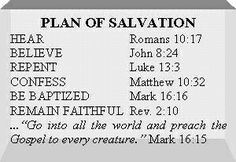